Housing is the Goal. Communication is the Key. Hearing loss, the implications and what you can do about it.
Jeanne Kolo-Johnson, Regional Manager/DHH Specialist-Northwest Region
Liz Brown, DHH Specialist, Metro Region
Gerald Geist, Jr, DHH Specialist-Northwest Region
20 August 2018
1
Our Goal
Help providers accommodate consumer needs 
by providing effective communication.
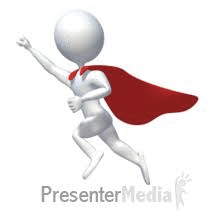 20 August 2018
2
Our Objectives
Objectives:
	While working with people who are Deaf and Hard of Hearing, participants will be will be able to:
Define effective communication
Explain three underlying issues associated with hearing loss 
Learn to ‘Never assume anything’
Use five communication strategies 
Identify resources
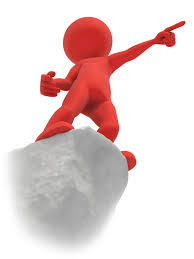 20 August 2018
3
Effective Communication
“We all know that communication is a two way street.”
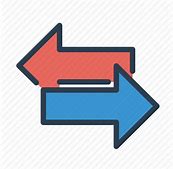 20 August 2018
4
[Speaker Notes: There is information being delivered and information being received.  Most of us are very comfortable sharing information that relates to our day to day roles and sometimes, it rolls of our tongues  or hands at the speed of lightening.  We often believe that the delivery was clear and complete.  What can happen is that the person receiving the information  may be receiving/hearing it may be doing so for the first time.  As service providers we can do a couple of things to ensure that valuable information is understood.  Later during this presentation we will share some communication tips  on what has been effective for us when working with some consumers we serve for the first time.

Ex.  Have you ever listened to someone’s voice mail and they were speaking so rapidly that it required listening 3 or 4 times.  This can be a very frustrating experience.]
Effective Communication: DOJ
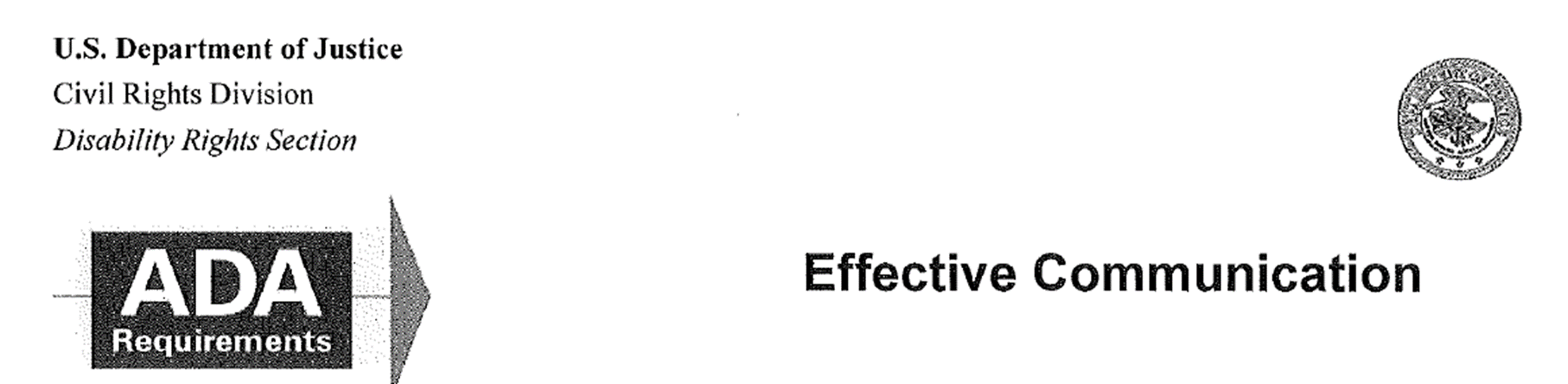 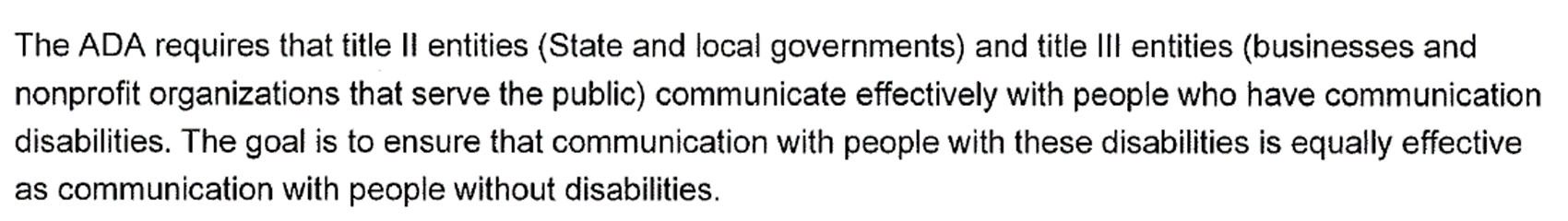 20 August 2018
5
[Speaker Notes: Fair Housing Laws
Title VI of the Civil Rights Act of 1064
Fair Housing Act odf 1968 and as Amended in 1988
Section 504 of the Rehab Act of 1973
ADA of 1990]
Effective Communication/Section 504;Reasonable Accommodations: Fair Housing Act
Section 504 of the Rehab Act of 1973.  Effective communication with a qualified person who is deaf or hard of hearing is communication that allows the person an equal opportunity to participate in, and enjoy the benefits of, a service, program or activity.
Fair Housing --- One type of disability discrimination prohibited by the Act is the refusal to make reasonable accommodations in rules, policies, practices, or services when such accommodations are necessary to afford a person with a disability the equal opportunity to use and enjoy a dwelling.
20 August 2018----
6
[Speaker Notes: Definition of a person with a disability under the Fair Housing Act of 1968 and amended in 1988

Section 504 1973/HUD—prohibits discrimination on the basis of disability in programs and activities receiving Federal Financial assistance from air Housing Act—Any person who has a physical or mental impairment that substantially limits one or more life activity (seeing, walking, hearing, learning, breathing, speaking, performing manual tasks and taking care of one’s self) has a record of such an impairment, or regarded as having such impairment…..

Fair Housing Act--No qualified person with a disability shall, solely on the basis of disability be excluded from participation in, be denied the benefits of, or otherwise be subjected to discrimination under any program or activity that receives Federal Financial assistance.

Reasonable accommodations—diff between Fair Hsg and Section 504----is Tenant pays for reasonable modifications under the Fair Hgs Act and Housing provider pays under Section 504!
https://www.powershow.com/view/4cd2c4-ODQ2N/Fair_Housing_powerpoint_ppt_presentation --Michele Hutchins]
Demographics
Veterans
In General
People 65 to 74
People 75 and older
Minnesota Department of Human Services | mn.gov/dhs
8/16/2018
7
Underlying Issues
Underlying Issues Associated 
with Hearing Loss.
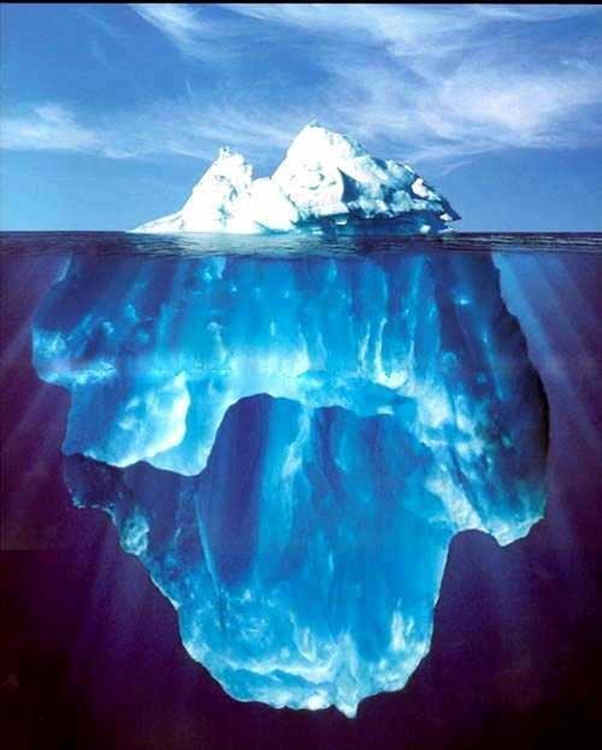 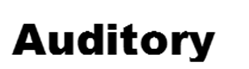 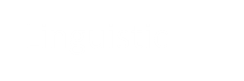 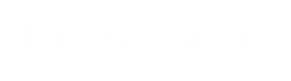 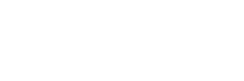 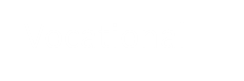 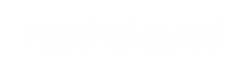 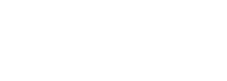 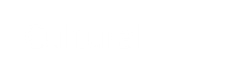 20 August 2018
8
[Speaker Notes: When we serve persons with a hearing loss, be they HH or Deaf it is like looking at the  top/tip of an iceberg.  We are seeing initially the person has a hearing loss  The longer we work with them either they disclose or we learn that they identify themselves as someone living with a mild, moderate h.l. and label themselves as HH or someone with no residual hearing and communicate using sign language and identify themselves as deaf.
The impact of all those factors that support the tip of that iceberg vary from person to person.  An individual’s education background (or lack of),  linguistic skills (or lack of), positive cultural influences (or lack of)  and all the other factors represented here impact how effective a person will communicate----share and understand information.  If the educational system failed them then reading skills are adversely impacted which then impact/cause struggles in their vocational and employment world.  When some of those building blocks are not laid firmly, others areas are not laid on solid foundations. 
Of course the opposite is also true, when the underlying factors are strong across the board then success is the result.]
Underlying Issues: Barriers
Lack of communication access
Barriers to health care
Barriers to services
Tolerate lack of communication for fear of losing services
Economic barriers
Hearing aids and assistive listening devices [ALDs]
Alerting devices
20 August 2018
9
[Speaker Notes: It is common that persons with a hearing loss face barriers coming out of the gate.  The impact of hearing loss.  Suppose you are asking for medical history.  It is quite possible that there was no medical history shared in the family then there to is a gap.   As Jeanne has already shared, many families had hearing parents, and often more than one child.  Hearing parents may not have taken the time to share this bit of information because when it was disclosed during a family meal, the deaf child was away at the residential school.  It was an oversight but nevertheless, the information is now a missing gap.   

As an adult, if they have been homeless for a while that information may have been loss, because they have been moving around from place to place or maybe it was never communicated to them clearly and they just don’t know.  Another situation could occur, where the person was hospitalized but the hospital was not compliant and did not provide either interpreting services or if the person is hard of hearing, the hearing aids were misplaced.  Either way, information was missed because a service provider assumed that ‘lip reading’ was sufficient.

Myth:  The language without an interpreter may cause a provider to feel that the consumer is less intelligent.  Whereas that is a myth that we want to dispel immediately.    Hearing loss has no bearing on intelligence.  Just as the continuum in the hearing world of intelligence swings from minimal skills to genius level—the same holds true for persons living with a hearing loss.  A person who is hard f hearing might understand the  high frequency speech levels and the speaker may be speaking in a lower range.

A hearing aid is a small device placed in or around the ear, which amplifies sound in order to assist those who suffer from hearing loss. Hearing aids alone still range from $1,500 to $7,000 for a set.  The most common hearing aids are digital, which process sound waves into digital signals, but some people still use conventional analog aids that work by amplifying sound waves.

Research has shown that underemployment and the unemployment rate is higher among persons with a profound loss.  Those two elements lead more of a financial struggle to purchase items needed to function daily,.  Insurance on many jobs do not cover hearing aids.  

 And assistive listening devices like pocket talkers for 1:1 meetings ($150) or FM systems ($600-$1,500) for small group or class or group settings are often not provided by service providers. that can be very effective working.

Alerting devices like an alarm clock or visual smoke alarm again cost more than the average alerting devices.  For example, a regular smoke alarm can be purchased for $20 but  a visual smoke alarm runs anywhere from $150.00 to $180.00.  Another item that can be misplaced or stolen causing the person to again be in need.]
Underlying Issues: Knowledge and Learning
“…Deaf people also do not have access to ‘ambient information’. They do not overhear conversations or hear radio and television announcements. Thus, Deaf adults have limited access to information that many hearing adults would consider common knowledge.”
Barnett, Steven M.D., 1999. Clinical and cultural issues in caring for deaf people. Family Medicine, 31(1): 17-22.
20 August 2018
10
[Speaker Notes: Never make assumptions about what a person who has hearing loss knows or doesn’t know.
It takes a direct, mindful approach to provide information. A person doesn’t know what he doesn’t know.
Dinner conversations may or may not have been accessible. We learn a lot at dinner conversations, including what Grandma’s favorite dish was, which can teach us about our family culture and traditions, down to information about credit, budgeting, employment, etc.
We even learn family names in this way.
Give example of believe about felony record not following to another town OA
Give example of Mom’s name
We learn social skills in the same way
Families who are familiar with the ways systems work may or may not teach the systems to the family member who is Deaf or HoH. The individual may or may not know that he needs to recertify every year for benefits,.
The person may be very skilled. 
Never make assumptions.
These are important considerations when you consider cultural impacts as well.]
Underlying Issues: Learned Helplessness
Learned Helplessness
Interpreters, teachers, parents and others advocate for individual
Individual learns that they have no control and that they are “the problem”
Can become pervasive and permanent
Symptoms include:
Low self-esteem
Lack of motivation
Poor problem solving skills
Depression and anxiety

Hands and Voices.org/articles/parent_por_collab/V10_helplessness.htm
8/16/2018
11
Minnesota Department of Human Services | mn.gov/dhs
Underlying Issues: Employment
Earning power and promotions
Change with degree of hearing loss
Need to disclose a hearing loss
Need for accommodation
Variability in “soft skills”
20 August 2018
12
[Speaker Notes: What soft skills does the client have and how does it impact the individual’s employment
Lower earning power
Need to disclose? Or not? Or When?
What accommodations are needed? If no accommodation requested or provided, what happens on the job?

Can result in a “win win” situation but sometimes employers need to be “sold” on the idea first.]
Underlying Issues: Mental Health
Deaf population is the most underserved population in the U.S.
Culturally appropriate services 
Health “illiteracy”
Providers’ lack of awareness
Lack of qualified interpreter
Potential misdiagnosis
Avoid saying “never mind,” or “I’ll tell you later”
20 August 2018
13
[Speaker Notes: Issues of grief
Issues of identity
Misdiagnosis for those who are hard of hearing and Deaf
Anger
Issues related to inability to communicate well with family
Microaggressions
Discrimination
Self-esteem
Isolation and withdrawal]
Never Make Assumptions
Never Make Assumptions
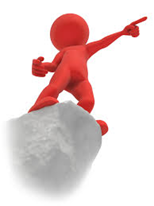 20 August 2018
14
Definitions
People who are:
Deaf:
	Rely on visual communication

Hard of Hearing:
	Rely on aural/oral communication, sometimes with technology

Late-Deafened:
	Rely on a variety of visual modes and technologies to communicate
	Lose hearing after speech and language are developed

Deafblind:
	Communicate in a wide variety of ways
	Are very individual in their needs for accommodation
20 August 2018
15
[Speaker Notes: Some Definitions-Based primarily on a person’s language acquisition and experience

Deaf
Having a hearing loss of such severity that communication and learning happen primarily by visual methods (i.e., manual communication, reading/writing, speechreading (lip-reading), and gestures.

Hard of Hearing
Having some degree of hearing loss ranging from mild to profound.  People who are hard of hearing may benefit from the use of hearing aids or other assistive listening devices.  They depend primarily upon spoken language in communicating with others.

Late-Deafened (Degenerative Hearing Loss)
Having a severe to profound hearing loss which occurred after the development of speech and language.  People who are late-deafened can benefit from the use of visual display technology, but usually very little 
from hearing aids or other assistive listening devices.

Deafblind
Having a combination of hearing and vision loss that affects a person’s ability to communicate with 
others, get information about the environment, participate in the community and maintain 
independence. This term does not necessarily mean total lack of hearing and vision.
It isn’t just vision loss plus hearing loss but it is exponential


https://www.nidcd.nih.gov/health/statistics/quick-statistics-hearing]
Communication Access: Deaf
American Sign Language (ASL)
Native Deaf language
Complete, rich language with syntax and grammar
ASL Structure and English Structure are very different
Some Deaf “code switch.” Others don’t
Deaf Nod
20 August 2018
16
[Speaker Notes: Native language used by Deaf
Complete and rich language with its own syntax and grammar
It is not English on the hands

Some use stronger ASL and others are able to “code switch” and move back and forth from more English like sign systems to ASL.
 Deaf typically prefer to use ASL. Provision of interpreter is critical. If you offer writing as an accommodation, they will often accept that, but that doesn’t mean that is effective]
Communication Access: Language Acquisition
Language dysfluency: A person’s best language is not fluent.
Limited vocabulary
Lack of time referents
Lack of syntax
Ninety percent of Deaf have hearing parents
Approximately “…8% of Deaf children receive regular access to sign language in the home” 
Fluent
Bidirectional conversations
20 August 2018
17
[Speaker Notes: Language usage: language dysfluency
“8% of deaf children receive regular access to sign language in the home (i.e., fluent, bidirectional conversations)”

A person’s best language is not fluent and includes limited vocabulary, lack of time referents, disturbed spatial organization, and lack of syntax
 
Fluency and dysfluency
Ninety percent of all Deaf have hearing parents
8% hearing parents learn ASL
Exposure to ASL in rural areas is difficult]
Communication Access: Hard of Hearing
Lip Reading/Speech Reading
Clear Speech
Assistive Listening Devices [ALDs]
Hearing Aids
20 August 2018
18
Communication Access: Late Deafened
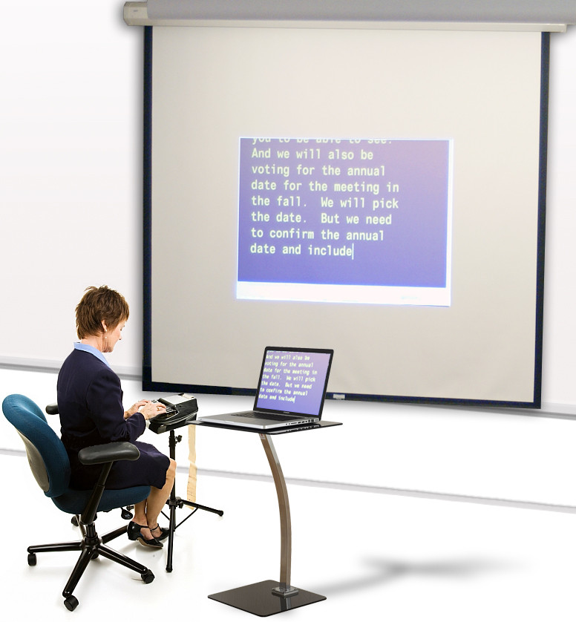 CART (Computer Assisted Real-time Translation)
Writing
Technology
20 August 2018
19
[Speaker Notes: CART stands for Communication Access Real-time Translation.  It may also be referred to as real-time captioning.  It is used by hard of hearing and deaf people who use English as their first language and/or their language of instruction.  Most often, the hard of hearing or deaf person can voice for him or herself (expressive communication) and uses CART to understand what others are saying, especially in meetings, classrooms or large events (receptive communication).

A captioner (CART provider) uses a court reporting stenography machine, a computer and software to display everything that is being said, word for word.  The text is displayed on a computer, television or projection screen.  A captioner will come to your event for onsite CART services.  For remote CART services, the captioner is offsite and the text appears on the computer or screen at your location.]
Communication Access: DeafBlind
Get creative
Protactile
Tactile
Tracking
ALDs
Contact 
Deaf and Hard of Hearing Service [DHHS]
DeafBlind Services Minnesota, LLC [DBSM]
State School for the Blind [SSB]
20 August 2018
20
Never Make Assumptions: Myths
All people who are Deaf are less intelligent
All people who are Deaf and Hard of Hearing read lips
Hearing aids fix hearing loss
20 August 2018
21
Communication Strategies
Communication Strategies
The key to person centered services
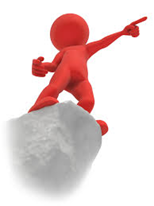 20 August 2018
22
Communication Strategies: Technology
CART
Assistive listening devices
Text messages
Video Phones
20 August 2018
23
Communication Strategies: ASL Interpreters
American Sign Language Interpreters
Face to face
Video Remote Interpreting [VRI]
Certified Deaf Interpreter [CDI]
20 August 2018
24
Communication Tips
Communication tips for effective face-to-face communication
Communicate in a well lit and quiet area
Get the other person’s attention before beginning conversation
Maintain eye contact
Rephrase, don’t repeat
Avoid standing in front of bright lights or windows
Speak at normal rate
20 August 2018
25
[Speaker Notes: When communicating critical or complex information, use the preferred accommodation of the person with hearing loss.

Face the hearing impaired person directly, on the same level and in good light whenever possible. Position yourself so that the light is shining on the speaker's 

Speak clearly, slowly, distinctly, but naturally, without shouting or exaggerating mouth movements. Shouting distorts the sound of speech and may make speech reading more difficult.

Say the person's name before beginning a conversation. This gives the listener a chance to focus attention and reduces the chance of missing words at the beginning of the conversation.

Avoid talking too rapidly or using sentences that are too complex. Slow down a little, pause between sentences or phrases, and wait to make sure you have been understood before going on.

Keep your hands away from your face while talking. If you are eating, chewing, smoking, etc. while talking, your speech will be more difficult to understand. Beards and moustaches can also interfere with the ability of the hearing impaired to speech read.

If the hearing impaired listener hears better in one ear than the other, try to make a point of remembering which ear is better so that you will know where to position yourself.

Be aware of possible distortion of sounds for the hearing impaired person. They may hear your voice, but still may have difficulty understanding some words.

Most hearing impaired people have greater difficulty understanding speech when there is background noise. Try to minimize extraneous noise when talking.

If the hearing impaired person has difficulty understanding a particular phrase or word, try to find a different way of saying the same thing, rather than repeating the original words over and over.

Acquaint the listener with the general topic of the conversation. Avoid sudden changes of topic. If the subject is changed, tell the hearing impaired person what you are talking about now. In a group setting, repeat questions or key facts before continuing with the discussion.

If you are giving specific information -- such as time, place or phone numbers -- to someone who is hearing impaired, have them repeat the specifics back to you. Many numbers and words sound alike.

Whenever possible, provide pertinent information in writing, such as directions, schedules, work assignments, etc.

https://www.ucsfhealth.org/education/communicating_with_people_with_hearing_loss]
Communication Strategies: Written
Effective Written Communication:
Be short and to the point
Select words commonly used by most people
Avoid jargon and idioms
“Raining cats and dogs”
Avoid long complex sentences
Consider typing on a computer or iPhone or iPad
Minnesota Department of Human Services | mn.gov/dhs
8/16/2018
26
[Speaker Notes: Effective Written Communication
Be short and to the point
Select words commonly used by most people
Avoid jargon and idioms
“Raining Cats and Dogs”
Avoid long complex sentences
Consider typing on a computer or iPhone or iPad]
Written Strategies: An Example
“When did you last eat?”
	“Eat – when?”


“How long have you worked here?”
	“Work here – how long?”
“Are you feeling ill this morning?”
	 “You sick?”


“What color was the car?”
	 “Car color?”
20 August 2018
27
Resources
Identify Resources
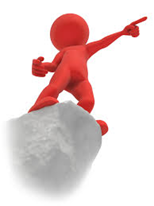 20 August 2018
28
Resources: Deaf  and Hard of Hearing Services
DHHSD [Deaf and Hard of Hearing Services Division] 
DHHS [Deaf and Hard of Hearing Services]
TED [Telecommunication Equipment Distribution Program]
MH [Mental Health]
20 August 2018
29
More Resources
HLAA Hearing Loss Association
NAD National Association of the Deaf
Legal
MN Disability Law Center 612-332-1441
Great Lakes ADA Center 1-800-949-4232
Minnesota Chemical Dependency Treatment Center for Deaf and Hard of Hearing 1-800-233-7503 V
Interpreter Referral Agencies [see attachment]
20 August 2018
30
Questions?
Brochures, Business Cards and Additional Resources available

Contact Us:  Deaf and Hard of Hearing Services-Northwest Region Office
                                 mn.gov/dhs/deaf-hard-of-hearing/
                                 (320) 223-7130           (800) 456-3690
Minnesota Department of Human Services | mn.gov/dhs
20 August 2018